ASSALAMUALAIKUM
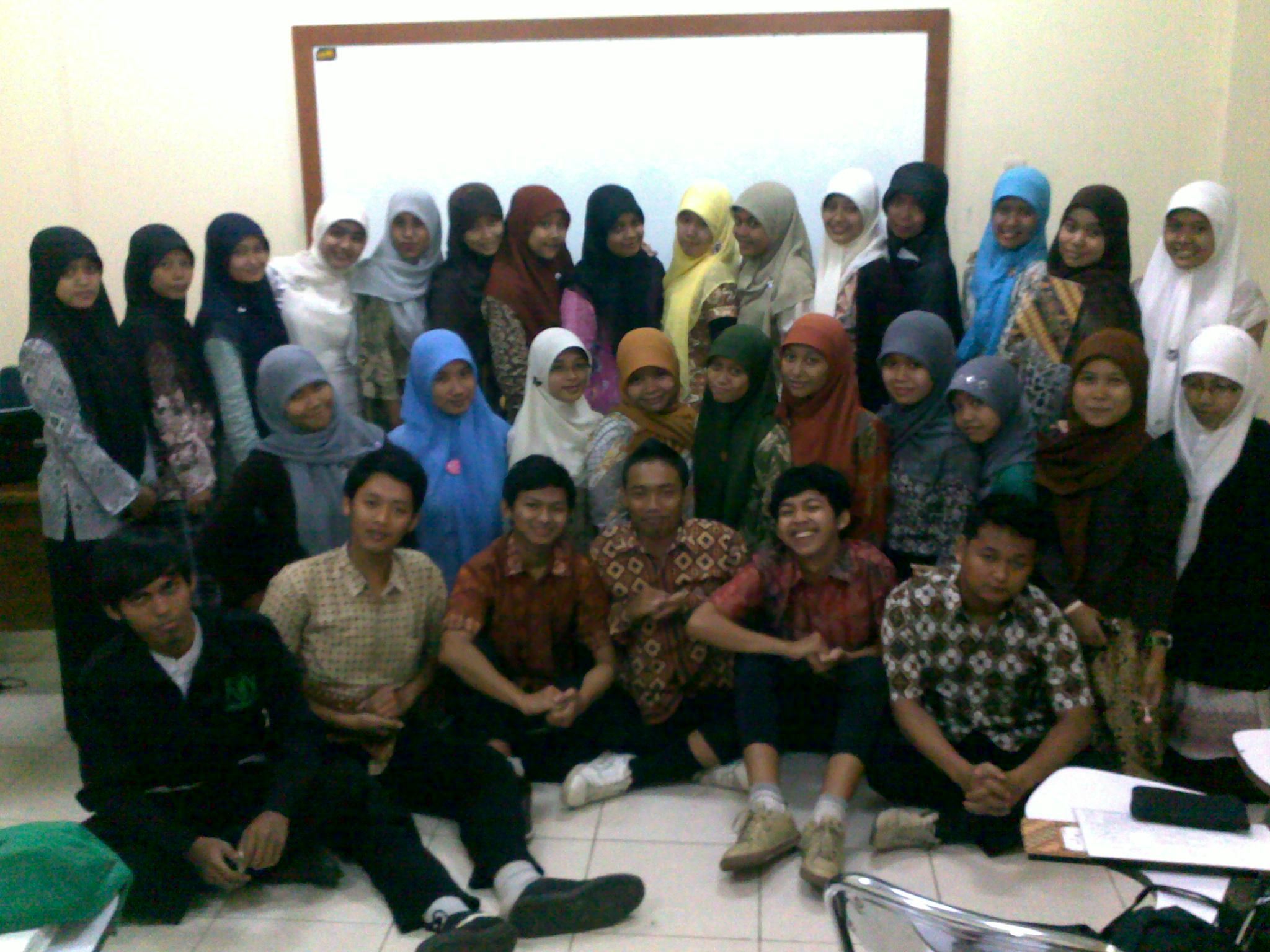 MICROSOFT WORD
Sidhratil Aulia
Microsoft Word (MS Word) merupakan program pengolah kata yang banyak
	dipakai saat ini dibandingkan dengan program pengolah kata lainnya, seperti
	WordStar, AmiPro, WordPerfect dan lain-lain. Hal ini dipengaruhi oleh faktor
	fasilitas yang disediakan, kemudahan dalam menggunakan, hasil yang diperoleh,
	tampilan yang menarik dan lain sebagainya.
Pendahuluan
Microsoft Word, selanjutnya disebut Word 2000 merupakan pengembangan dari versi sebelumnya yang mengalami banyak perobahan dan perbaikan disana sini sehingga lebih fleksibel digunakan dan menyediakan fasilitas penuh terhadap akses internet dari setiap program aplikasinya. Kemampuan dalam membuat tabel menyisipkan program lain ke program Word 2000 dan fasilitas lainnya yang akan dibahas lebih lanjut, telah menghantarkan Word 2000 sebagai program aplikasi pengolahan kata mutakhir saat ini.
Memulai Word 2000
Word 2000 baru dapat dijalankan apabila sistem operasi windows telah kita aktifkan. langkah-langkah memulai bekerja dengan Word 2000 sebagai berikut ;
	• Aktifkan Komputer terlebih dahulu.
	• Klik tombol Start yang ada pada batang taskbar.
	• Muncul sejumlah menu, pilih Program.
	• Klik Microsoft Word.
	• Tunggu hingga tampil layar Microsoft Word yang masih kosong. (Lihat Gambar 2.1)
Microsoft Word siap untuk digunakan.
Gambar 2.1. Cara mengaktifkan Microsoft Word
Mengenal Elemen Jendela MS-Word
Setelah Word 2000 kita aktifkan, maka akan tampil layar kosong dengan nama Document 1, seperti Gambar 2.2
Gambar 2.2. Jendela Microsoft Word
Menu Bar, berisi daftar menu yang dapat kita gunakan, dimana menu ini mempunyai sub menu masing-masing sesuai dengan fungsi dari menu induknya. Misalnya Menu File, maka sub menu-nya berisi segala hal yang
	berkaitan dengan file, begitu juga dengan menu yang lainnya. Standarnyan menu ini terdiri dari Menu
Gambar 2.3. Menu Microsoft Word
File, Edit, View, Insert, Format, Tools, Table, Windows dan Help tapi daftar menu juga dapat kita tambahkan sesuai dengan keperluan kita. Menu ini dapat kita pilih dengan cara meng-klik nama menu atau dengan tombol Alternate
	(ALT)+huruf yang bergaris bawah pada menu secara bersamaan. Misal kita akan mengaktifkan menu file maka kliklah menu tersebut atau dengan menekan tombol ALT+F (tekan secara bersamaan).
Toolbar Standar, merupakan kumpulan icon-icon standar yang disediakan oleh Word 2000 secara otomatis. Walaupun begitu icon dari toolbar ini juga dapat kita tambah atau dikurangi sesuai keperluan. Default dari toolbar ini terdiri dari icon sbb;
Gambar 2.4. Toolbar Standar
Untuk mengetahui nama dari icon-icon tersebut dapat dilakukan dengan mengarahkan pointer mouse pada icon yang dituju, tunggu sesaat sehinggan tampil nama dari icon tersebut. Misalnya kita arahkan pointer mouse pada icon yang bergambar printer, maka akan keluar informasi nama dari icon tersebut. Lihat Gambar 2.5.
Gambar 2.5. Informasi Nama Icon
Toolbar Formatting, termasuk toolbar default yang disediakan oleh Word 2000. Toolbar ini berisi kumpulan icon-icon yang berfungsi dalam pemformatan pada Word 2000.
Gambar 2.6. Toolbar Formatting
Ruler, sesuai dengan namanya, bagian ini berfungsi sebagai alat bantu dalam penentuan margin (batas) dari lembar kerja. Apakah batas kiri, kanan, paragraph dan lain-lain. Ruler ini dapat kita atur ukurannya, apakah centimeter, inchi, millimeter, points atau pica. Untuk menentukan ukuran ini dapat dilakukan dengan cara : Klik menu tool, lalu klik Options pada kotak dialog option klik general pada kotak pilihan measurement units tentukan
	jenis pengukuran yang diinginkan, lalu klik OK.
Scrollbar, berfungsi untuk menggeser layar kerja. Jika menggeser layar kerja ke kiri atau ke kanan gunakan horizontal scroll bar, atau menggeser layar kerja ke atas dan ke bawah gunakan vertical scroll bar.
Jika Anda telah selesai bekerja dengan Word 2000, Anda dapat
	mengakhirinya dengan menggunakan langkah berikut ;
	1. Simpan terlebih dahulu lembar kerja Anda.
	2. Kemudian pilih salah satu langkah untuk mengakhiri penggunaan
	Word 2000 berikut ini ;
	• Pilih dan klik File, Exit, atau
	• Klik tombol Close (X) yang berada pada pojok kanan atas jendela Word, atau
	• Klik ganda icon kontrol menu yang berada pada pojok kiri atas
	jendela, atau
	• Tekan tombol Alt+F4
	3. Tunggu sampai jendela Word 2000 ditutup.
Mengakhiri Word 2000
Bekerja Dengan Word 2000
Membuat Dokumen Baru
Sewaktu kita mengaktifkan program Word 2000 otomatis dibuka
lembar kerja baru dengan nama document1. Untuk merubah nama
Ini dapat dilakukan pada saat penyimpanan lembar kerja ini. Lalu 
bagaimana caranya membuka lembar kerja baru disaat Word 2000
telah aktif (mengerjakan dokumen lain) ?. Misalnya sekarang kita
sedang mengetik suatu dokumen dengan nama ‘Promosi.doc’, pada
saat itu lupa belum mengetik tugas, lalu kita ingin mengerjakan tugas 
dahulu baru mengerjakan dokumen ‘Promosi.doc’. Bagaimana
Caranya untuk membuka lembar kerja yang baru ini ?. Ada dua cara ,
yaitu ;
1. Mengaktifkan Word 2000 dari menu Start (lihat sub menu memulai Word 2000 diatas). Jika cara ini kita pilih berarti kita mengaktifkan 2 layar Word 2000 dengan nama yang berbeda. Atau dengan cara
	2. Meng-klik menu File lalu pilih dan klik New, (atau langsung meng-klik icon new dengan lambang selembar kertas . maka akan muncul layar
Gambar 2.7. Membuat Dokumen Baru
pada kotak dialog New pilih tab general dan klik
Blank Document lalu klik OK. Pada layar ini kita
jugadapat membuka berbagai format surat,
memo, web pages dan lain sebagainya. Untuk
melihat masing-masingnya kita tinggal meng-klik
jenis format yang diinginkan yang terletak
sejajar dengan tab general.
Menggeser Insertion Point (kursor)
Insertion point sama dengan kursor, perbedaanya terletak
bentuknya. Kalau insertion point berupa garis tegak (I)
Yang Berkedip kedip terdapat pada aplikasi windows
Sedangkan kursor adalah garis rebah (-) yang berkedip
Kedipyang terdapat pada aplikasi DOS. Insertion point
Berfungsi Sebagai penunjuk lokasi tempat memulai
pengetikan atau Menandai teks. Agar kita bergerak
dengan cepat dalam suatu dokumen yang besar, maka
kita harus tahu apa saja perintah untuk Menggeser 
insertion poin ini.
Tabel 2.1. Mengeser Kursor
Disamping perintah di atas, kita juga dapat
mengeser insertion point ini dengan menggunakan
mouse, dengan cara meng-klik pada daerah yang
diinginkan,tentunya hal ini hanya dapat kita lakukan
pada layar yang tampak saja. Untuk mengatasi ini
kita juga dapat menggunakan tombol vertical scroll
bar atau horizontal scroll bar yang terdapat pada
bagian kanan dan bawah layar dengan symbol.
Ingat : Tombol ini hanya berfungsi untuk menggeser
layar bukan untuk memindahkan insertion point.
Cara yang paling cepat adalah dengan ;
1. Klik menu Edit
2. Pilih dan Klik Submenu Go To
3. Maka akan tampil jendela Find and Replace,seperti Gambar 2.8.
Gambar 2.8. Jendela Find and Replace
4. Pada kotak pilihan go to what, kita dapat menentukan jenis pemindahan yang diinginkan. Misalkan kita klik Line
5. Pada Enter line number kita isikan 20, lalu klik go to
6. Maka insertion point sekarang berada pada baris ke 20.
Memisahkan & Menggabungkan Paragraf
Paragraf adalah sekumpulan kalimat yang mengandung makna
tertentu dan tidak dapat dipisah-pisahkan. Jika mengetik
dengan mesin tik, kita menekan enter untuk mengakhiri setiap
barisnya, tetapi tidak begitu halnya dalam Word 2000. Pada
Word 2000, penekanan tombol enter hanya dilakukan jika kita
ingin berpindah ke paragraph berikutnya. Bagaimana halnya
kalau kalau kita tidak sengaja menekan tombol enter padahal
belum ingin pindah ke paragraph berikutnya atau kita ingin
misahkan satu paragraph menjadi dua.
Memisahkan paragraph
Letakkan insertion point pada kalimat yang akan
dipisahkan, lalu tekanlah tombol enter.
• Menggabungkan paragraph
Menggabungkan paragraph dapat dilakukan
dengan menghapus lambang enter yang
terdapat pada akhir suatu paragraph. Untuk
memunculkan lambang ini pada layar kerja,
kliklah icon tersebut yang terdapat pada toolbar
standar.
Perhatikan Gambar 2.9.
Gambar 2.9. Menggabungkan Paragraf
Menandai Teks (blok)
Jika kita ingin mengcopy, memindahkan, atau menghapus
Sekelompok kalimat maka kita sebaiknya menandai teks
tersebut terlebih dahulu dengan tujuan untuk
mempercepat proses. Menandai teks berarti kita mem
blok suatu teks sehingga warnanya berbeda dengan yang
lain. Menandai suatu teks dapat kita lakukan dengan dua
cara :
1. Menggunakan Keyboard, tombol yang digunakan adalah ;
Tabel 2.2. Menandai Teks
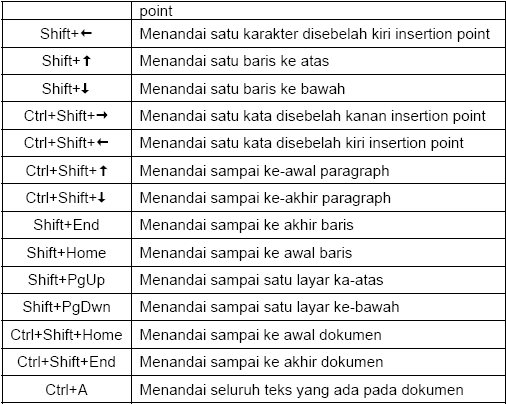 Tabel 2.3. Menggunakan Mouse
Catatan
Selection bar adalah bagian yang terletak di sebelah kiri margin kiri. Untuk membatalkan penandaan suatu teks, kliklah disembarang tempat.
Meng-copy, Menghapus & Memindahkan Teks
1. Meng-copy Teks
	Untuk meng-copy suatu teks dapat dilakukan dengan cara sbb;
• Tandailah teks yang akan dicopy
• Klik menu Edit lalu klik Copy (atau klik icon copy)
• Pindahkan insertion point ke lokasi pengcopian.
• Klik menu Edit lalu klik Paste (atau klik icon paste)
Tandailah teks yang akan dicopy
• Tekan Ctrl+Drag teks tersebut dan geser mouse kelokasi tujuan pengcopian.
Atau dengan cara ;
Atau dengan cara lain;
Tandailah teks yang akan dicopy
• Tekan Ctrl+C
• Bawa insertion point ke daerah tujuan
• Tekan Ctrl+V
Menghapus Teks
Menghapus teks dapat kita lakukan sbb;
• Tandailah teks yang akan dihapus
• Klik menu Edit lalu klik Cut (atau klik icon Cut, gambar gunting)
Atau dengan cara ;
1. Tandailah teks yang akan dihapus
2. Tekan tombol Delete
Memindahkan Teks
Langkah-langkah untuk memindahkan teks ;
• Tandailah terlebih dahulu teks yang akan dipindahkan
• Klik menu Edit lalu klik Cut (atau klik icon Cut)
• Pindahkan insertion point ke daerah tujuan
• Klik menu Edit lalu klik Paste (atau klik icon Paste)
Atau dengan cara ;
• Tandailah terlebih dahulu teks yang akan dipindahkan
• Drag teks tersebut dan geser mouse kelokasi yang baru
Atau dengan cara lain;
• Tandailah terlebih dahulu teks yang akan dipindahkan
• Tekan Ctrl+X• Bawa insertion point ke daerah tujuan
• Tekan Ctrl+V
Klik menu Edit
• Klik Undo
Untuk membatalkan perintah, dapat dilakukan sbb;
Atau ; cukup dengan meng-klik icon undo (gambar
panah melengkung ke-kiri yang terdapat pada
toolbar standard). Atau dengan menekan tombol
Ctrl+Z Untuk mengulangi perintah, dapat dilakukan
sbb;
• Klik menu Edit
• Klik Redo
Atau ; cukup dengan meng-klik icon redo (gambar
panah melengkung ke-kanan yang terdapat pada
toolbar standard).
Mencari dan Mengganti Teks
Pada suatu dokumen yang besar tentu kita akan kesulitan untuk mencari suatu
kata tertentu atau mencari sambil mengganti kata/kalimat tersebut secara langsung.
Anda jangan khawatir jika mengalami hal ini, karena untuk tujuan ini Word 2000
telah menyediakan dua fasilitas, yaitu ; Find dan Replace
Find, digunakan untuk mencari suatu kata/kalimat tertentu berdasakan kriteria
yang ditentukan. Untuk mengaktifkan fasilitas ini kita tinggal klik menu Edit
lalu klik Find, maka akan keluar jendela find sbb;
Gambar 2.10. Mencari Text
Keterangan :
1. Pada option Find what diisikan kata/kalimat yang akan di cari, misal ‘aku’
2. Pada Search Option kita dapat menentukan arah pencarian yaitu ;
• All, mencari dari awal hingga akhir dokumen. (defaultnya ALL)
• Up, mencari keawal dokumen mulai dari posisi insertion point.
• Down, mencari keakhir dokumen mulai dari posisi insertion point.
3. Pada option Search:, terdapat 5 metode yaitu ;
• Match case, mencari kata/kalimat yang betul-betul mirip dengan
kata/kalimat yang dicari.
• Find whole words only, mencari kata/kalimat tanpa memperhatikan huruf besar atau kecil.
• Use wildcards, mencari kata/kalimat dengan menggunakan metode
wildcards (?). Misalnya kita mancari tiga digit huruf yang awal ‘ak’ maka
gunakan wildcards dengan cara ‘ak?’, maka seluruh kata yang terdiri dari
Tiga karakter dengan huruf awalnya ‘ak’ akan ditemukannya. Metode
pencarian ini memperhatikan huruf kecil dan besar. Maka kata ‘AKU’ tidak
akan ditemukan dengan metode ini, karena menggunakan huruf besar
sedangkan yang dicari adalah ‘ak?’ huruf kecil dengan digit ketiganya
bebas.
• Sounds like, mencari kata/kalimat yang mirip dan hampir mirip dengan kata/kalimat yang dicari. Misalnya kita mencari kata ‘Aku’ maka kata ‘Ak’ juga akan ditemukannnya karena hampir mirip.
• Find all words forms, mencari seluruh kata/ kalimat yang mempunyai bentuk/format yang sama.
4. Setelah menentukan metode pencariannya, maka kliklah Find Next untuk memprosesnya.
5. Jika pencarian selesai, maka akan muncul kotak pesan, Gambar 2.11.
Gambar 2.11. Pencarian Selesai
6. Klik OK untuk menutup kotak dialog tersebut.
• Replace, adalah suatu proses pencarian teks dengan cara langsung menggantikan kata/kalimat yang dicari dengan kata/kalimat yang ditentukan.
	Untuk menggunakan fasilitas, ikutilah langkah-langkah berikut ;
1. Klik menu Edit, lalu Klik Replace
2. Maka akan tampil jendela replace, Gambar 2.12.
Gambar 2.12. Mengganti Teks
3. Pada option Find what kita ketikkan kata/ kalimat yang dicari dan diganti.
	Misalnya kita mencari kata ‘AKU’ dan ganti dengan ‘MY’, maka Ketikkan ‘AKU’ pada option ini.
4. Option Replace with diisi dengan kata/kalimat pengganti. Pada contoh diatas kita isi dengan ‘MY’
5. Klik Replace untuk mengganti satu persatu, atau klik Replace All untuk mengganti secara keseluruhan dan klik Find Next untuk mencari kata berikutnya.
6. Sedangkan option lainnya sama dengan yang dijelaskan pada bagian Find diatas.
Menyimpan Dokumen
Lembar kerja (document) yang kita buat dapat disimpan pada harddisk atau disket dengan cara sebagai berikut ;
1. Pilih dan klik menu File, Save atau tekan Ctrl+S. Jika Anda menyimpan document tersebut untuk pertama kali, kotak dialog Save As akan ditampilkan seperti Gambar 2.13.
Gambar 2.13. kotak dialog Save As
2. Pada tombol daftar pilihan Save in, pilih dan klik drive atau folder yang diinginkan.
3. Pada kotak isian File name, ketikkan nama file yang Anda inginkan.
4. Klik tombol perintah Save untuk memproses penyimpanannya.
Catatan
1. Dibawah pilihan Save in terdapat icon-icon alamat yang sering digunakan untuk menyimpan data. Anda dapat langsung meng-klik icon tersebut jika Anda ingin menyimpan data pada icon tersebut.
2. Jika diperlukan Anda juga dapat memilih jenis dan bentuk format penyimpanan file pada tombol daftar pilihan Save as type. Disamping cara di atas, kita juga dapat menyimpan dokumen dengan langsung meng-klik icon save (gambar disket) yang terdapat pada toolbar standar.
Membuka Dokumen Lama
Banyak cara yang dapat kita gunakan untuk membuka kembali
dokumen lama (yang pernah disimpan).
1. Menggunakan Menu File-Open
Dilakukan dengan cara meng-klik menu File lalu pilih dan klik Open.
2. Menggunakan Icon Open
Dengan cara meng-klik icon open dengan gambar
3. Menggunakan Menu Documents
Cara ini dilakukan dengan meng-klik tombol Start yang ada ditaskbar,
Pilih menu Documents, maka akan muncul sejumlah nama file yang
pernah kita buka. Klik nama file yang akan kita buka tersebut.
Menyimpan Dokumen Dengan Nama Lain
Lembar kerja (dokumen) yang pernah disimpan
ingin kita simpan lagi dengan nama lain karena ada
beberapa perubahan terhadap dokumen tersebut.
Untuk menyimpan dokumen dengan nama lain
dapat dilakukan dengan cara meng-klik menu File
lalu pilih dan klik Save As. Kemudian ketikkan nama
baru yang dinginkan, lalu klik Save untuk
memproses penyimpanannya.
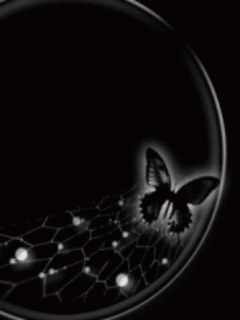 Pengaturan Dokumen
Pengaturan Halaman Dokumen (Page Set-Up)
Agar dokumen yang kita kerjakan dapat dicetak sesuai
dengan yang kita inginkan, maka mutlak diperlukan
pengetahuan tentang tata cara pengaturan dokumen ini.
Apa saja yang dapat kita lakukanterhadap pengaturan
Halaman dokumen ini ?. Untuk menjawabnya, mari kita
lakukan sbb;
1. Klik menu File, lalu pilih dan klik menu Page Setup.
2. Tunggu sampai muncul kotak dialog Page Setup seperti Gambar 2.14.
Gambar 2.14. kotak dialog Page Setup
Untuk melihat efek dari perubahan setting yang kita buat, dapat dilihat
Pada Kotak preview.
Keterangan :
1. Tab Margin, digunakan dalam pengaturan batas halaman, headers, footers dan pengaturan pencetakan model buku (cetak bolak balik). Untuk menaikan ukuran klik symbol atau untuk menurunkan ukuran klik symbol 
• Top, digunakan untuk mengatur batas atas dokumen mulai dari tepi atas
kertas.  Bottom, digunakan untuk mengatur batas bawah dokumen mulai
dari tepi bawah kertas.
• Left, digunakan dalam pengaturan batas kiri dokumen mulai dari tepi kiri
kertas.
• Right, digunakan untuk pengaturan batas kanan dokumen mulai dari tepi
kanan kertas.
Gutter, digunakan untuk memberikan jarak tertentu dari tepi kiri kertas atau tepi atas kertas dengan tujuan untuk memberikan lokasi kosong untuk penjilidan. Pengaturan posisi dari gutter ini kita tentukan pada bagian pilihan Gutter posistion yang menyediakan dua alternatif posisi, yaitu
	posisi kiri (left) atau atas (top)
• Header, digunakan untuk pengaturan posisi dari catatan kepala (header) mulai dari tepi atas kertas.
• Footer, digunakan untuk pengaturan posisi dari catatan kaki (footer) mulai dari tepi bawah kertas.
NB. Header dan footer ini akan otomatis tampil pada setiap halaman
dokumen. Seperti pada buku ini yang jadi header adalah kata
‘Microsoft Word’’ dan garis tebal dibawahnya, sedangkan
yang jadi footer adalah tulisan ‘Labor Komputer Program
Ekstensi FEUA’ dan nomor halaman dengan garis tebal
diatasnya.
• Mirror Margin, pengaturan batas halaman secara timbal balik sehingga dapat dicetak secara timbal balik. Biasanya digunakan jika kita ingin mencetak dokumen secara timbal balik dengan hasil seperti buku cetak. Jika pilihan ini kita aktifkan, maka pada tab margin akan ada perubahan pilihan seperti berikut ;
Gambar 2.15. Tab Margin
Perubahan terjadi pada option left dan right dimana kedua option ini diganti dengan nama Inside dan Outside.
Inside, digunakan untuk pengaturan batas dokumen yang bagian dalam.
Outside, digunakan untuk pengaturan batas dokumen bagian luar.
• 2 pages per sheet, artinya option ini digunakan jika kita ingin mengatur dokumen agar dicetak dua halaman dalam satu kertas.
2. Tab Paper Size, digunakan dalam pengaturan ukuran kertas dan orientasi pencetakan dokumen.
Gambar 2.16. Tab Paper Size
• Paper size, digunakan untuk mengatur ukuran kertas yang digunakan. Jika kita klik simbol ini, maka akan muncul sejumlah ukuran kertas yang disediakan oleh Word 2000. Kita tinggal pilih jenisnya. Jika ukuran kertas yang kita gunakan tidak ada yang cocok dengan yang disediakan oleh Word 2000, maka pilihlah option Custom Size.
• Width, digunakan untuk pengaturan ukuran lebar kertas jika kita memilihoption custom size.
• Height, sama halnya dengan width, tapi option ini digunakan untuk pengaturan tinggi kertas yang kita miliki.
• Tab Orientation, digunakan untuk menetukan arah percetakan halaman. Arah pengaturan halaman dokumen ini terbagi dua, yaitu ;
• Portrait, adalah metode pengaturan halaman dokumen dengan arah tegak (vertikal), sedangkan
• Landscape, adalah metode pengaturan halaman dokumen dengan arah melebar (horizontal)
• Apply to, digunakan untuk menentukan data jenis pengaturan. Pada option ini terdapat beberapa option lagi sebagai berikut ;
• Whole document, artinya pengaturan margin berlaku untuk seluruh dokumen.
• This point forward, artinya pengaturan dokumen ini berlaku mulai dari halaman yang aktif (yaitu pada posisi insertion point) sampai halaman terakhir.
• This section, artinya pengaturan margin hanya berlaku pada halaman yang aktif saja.
Selected text, pengaturan hanya berfungsi pada
teks yang ditandai saja.
• Default, digunakan untuk merubahan pengaturan setting yang dibuat tadi ke bentuk default dari Word 2000.
3. Untuk tab Paper Source dan Layout coba anda pelajari sendiri.
Untuk menambah daya tarik dari suatu dokumen, pengaturan huruf
sangat diperlukan. Untuk pengaturan huruf ini kita dapat
menggunakan dua cara, yaitu ;
1. Menggunakan toolbar
Dengan metode kita hanya dapat melakukan pengaturan terhadap
jenis huruf dan ukuran yang digunakan. Caranya ;
• Tandai terlebih dahulu teks yang ingin kita robah.
• Klik item font yang terdapat pada toolbar standar, sehingga muncul
daftar huruf yang disediakan oleh Word 2000. Kliklah huruf pilihan
Anda.
• Untuk merubah ukuran huruf, kliklah item font size yang disebelah
item font lalu kliklah ukuran huruf yang diinginkan.
Pengaturan Huruf (Font )
2. Menggunakan menu
Jika kita gunakan metode ini, kita dapat
menggunakan beberapa efek yang
menarik. Caranya ;
• Tandai terlebih dahulu teks yang ingin kita robah.
• Klik menu Format, lalu pilih dan klik sub menu Font, sehingga
muncul kotak dialog font, Gambar 2.17.
Gambar 2.17. Katak Dialog Font
Untuk melihat efek dari perubahan setting yang kita buat, dapat dilihat pada kotak preview.
Keterangan :
1. Tab Font, digunakan untuk pengaturan jenis huruf, model garis bawah dan efek dari huruf dll. Pada tab ini terdapat pilihan sebagai berikut ;
• Font, digunakan untuk memilih jenis huruf yang telah diinstal pada Word 2000.
• Font Style, digunakan untuk pengatur model huruf, apakah cetak
tebal(bold), miring (italic), gabungan tebal dengan miring atau
Model reguler (standar)
• Size, digunakan untuk menentukan ukuran huruf yang telah dipilih.
• Font Color, digunakan untuk menentukan jenis warna dari huruf yang dipilih.
• Underline Style, digunakan untuk menentukan jenis garis bawah yang diinginkan. Untuk memilih jenis garis bawah, klik-lah tab ini lalu pilih dan klik jenis garis bawah yang diinginkan.
• Underline Color, digunakan untuk menentukan warna dari garis bawah yang dipilih.
• Effects, digunakan jika kita ingin memberikan efek khusus terhadap teks. Pada option terdapat beberapa pilihan sbb;
• Strikethrough, memberikan tulisan dengan diberi garis ditengah tesk tersebut. Contoh “ Efek Strikethrough “
• Double Strikethrough, sama dengan efek diatas bedanya pada jenis ini garisnya dua. Contoh “ Efek Double Strikethrough “
Superscript, akan memberikan efek, teks akan naik ½ tinggi
huruf. Biasanya digunakan untuk membuat perpangkatan,
seperti “ 42“
• Subscript, akan memberikan efek, teks akan turun ½ tinggi huruf. Biasanya digunakan dalam penulisan kata-kata ilmiah, seperti “ H2O “
• Shadow, digunakan untuk memberikan efek bayangan terhadap teks yang dipilih. Contoh “Efek dari Shadow””
• Outline, efek dari option ini adalah teks yang dipilih akan ditampilkan hanya kerangkanya saja. Contoh “ “
• Emboss, akan memberikan efek teks tampak seperti menonjol dari yang lain. Contoh “ Efek Emboss “
Effeekk EEmbboossss
• Engrave, kebalikan dari emboss, jenis ini memberikan efek seperti
efek ukiran. Contoh “ Efekk Enngrave “
• EEffeek EEnggrraavvee
• Small Caps, memberikan efek huruf dicetak secara kapital tapi
ukurannya berbeda dengan huruf yang awalnya ditulis besar
dengan yang ditulis kecil. Contoh tulisan “Efek Small Caps” diberi
Efek Small caps menjadi “ EFEK SMALL CAPS ”
• All Caps,akan memberikan efek semua tulisan yang mulanya kita
ketik dengan huruf besar dan kecil akan dirubah menjadi huruf
Besar semua. Contoh tulisan “efek all caps” diberi efek all caps
Berubah menjadi “ EFEK ALL CAPS “
• Hidden, efek dari pilihan ini akan mengakibatkan teks yang pilih tidak akan nampak dilayar padahal tersebut ada. Contoh tulisan “ Efek Hidden” setelah diberikan efek hidden akan menjadi “ “. Nah loh, hilangkan !. Padahal teks tersebut ada diantara tanda kutip diatas
Catatan :
Untuk mengembalikan teks yang salah dalam pemberian efek cukup dengan menghilangkan tanda ceklis pada pilihan efek yang dipilih. Satu teks dapat diberi lebih dari satu efek. Contoh “ Rumus Kimia untuk air adalah H2O “. RRuumuuss KKiimiiaa uunnttuukk aaiirr
	aaddaallaahh HH22OO
	2. Untuk Tab Character Spacing dan tab Text Effect coba Anda pelajari sendiri.
Pada materi ini kita akan mempelajari tentang bagaimana
membuat teks cetak tebal, cetak miring, bergaris bawah,
rata kiri, rata tengah, rata kanan dan rata kiri kanan.
Untuk lebih jelasnya, ikuti pembahasan dibawah ini.
Cara pengaturan teks ;
1. Tandai terlebih dahulu teks yang akan di olah.
2. Kemudian klik icon tentang pengaturan teks ini yang terdapat pada toolbar formatting. Lihat Gambar 2.18.
Pengaturan Teks
Gambar 2.18. Pengatuiran Teks
Lihat efek dibawah ini ;
Tabel 2.5. Rata Kiri
Tabel 2.6. Rata Tengah
Tabel 2.7. Rata Kanan
Tabel 2.8. Rata Kiri Kanan
Pengaturan Paragraf
Untuk mengatur tatanan paragraph dari
dokumen yang kita buat dapat
1. Klik menu Format
2. Pilih dan klik sub menu Paragraf, maka muncul jendela paragraph seperti berikut ;ilakukan dengan cara sebagai berikut ;
Gambar 2.19. Pengatuiran Paragraf
Keterangan :
Alignment, digunakan untuk pengaturan jenis perataan
teks. Pada option ini terdapat 4 pilihan, yaitu (1) Rata kiri
(align left), (2) Rata tengah (center), (3) Rata kanan (align
right) dan (4) rata kira kanan (justified). Lihat
pembahasan tentang pengaturan teks.
• Left, digunakan untuk menentukan indentasi paragraph dari batas kiri halaman.
•	Right, digunakan untuk menentukan indentasi paragraph dari batas kanan halaman.
After, digunakan untuk mengatur spasi setelah baris (teks) yang
sekarang.
•	 Line Spacing, digunakan untuk menentukan spasi dari teks. Pada option ini terdapat beberapa pilihan sesuai dengan yang dikehendaki.
• Special, digunakan untuk menentukan jenis paragraph, apakah
menjorok kedalam (first line) atau menggantung (hanging)
Sedangkan jaraknya ditentukan pada option by yang terletak
disebelah kanan option I Before, digunakan untuk mengatur
Spasi sebelum baris (teks) Yang sekarang ni.
Membuat Daftar Bullet dan Nomor
Bullet dan Nomor adalah gambar-gambar kecil yang
berfungsi untuk mempercantik tampilan dari suatu
rincian atau urutan tertentu yang otomatis
dilakukan oleh komputer. Misalnya pada bagian
keterangan pengaturan paragraph diatas, digunakan
gambar yang berbentuk orang.
Langkah-langkah membuat Bullet dan Nomor ;
1. Klik menu format
2. Lalu pilih dan klik Bullets and Numbering, sehingga muncul jendela bullets and numbering, Gambar 2.20.
Gambar 2.20. Jendela Bullets and Numbering
3. Pilih model bullet yang diinginkan lalu tekan klik OK. Jika ingin melihat gambar yang lain , klik customize. Begitu juga halnya dengan nomor. Pada tampilan Gambar 2.20 klik tab
	Numbered yang terletak pada bagian atas, sehingga muncul jenis nomor yang
	tersedia.
Membuat Header dan Footer
Header(catatan kepala) adalah teks yang khusus
diletakkan dibagian atas halaman yang selalu
tampil pada setiap halamannya. Sedangkan
Footer(catatan kaki) kebalikan dari header.
Header dan footer ini sering dibuat untuk
Memberikan keterangan dari naskah yang
diketik. Langkah-langkah membuat header dan
footer ;
1. Klik menu View.
2. Pilih dan klik tab Header and Footer sehingga insertion point otomatis berada pada bagian atas dokumen (membuat header).
3. Ketikkan teks yang untuk header sesuai dengan keinginan kita, lalu tekan tanda panah bawah untuk berpindah ke footer.
4. Ketikkan teks untuk footer dan klik ganda diluar kotak header dan footer untuk keluar dari format ini.
Membuat Tabel
Untuk membuat table dalam Word 2000 dapat
dilakukan dengan cara
1. Klik menu Table
2. Pilih tab Insert lalu klik tab Table, sehingga muncul jendela sbb ;
Gambar 2.21. Jendela Table
Keterangan ;
Option Number of Column digunakan untuk menentukan jumlah
kolom dari tabel.
• Option Number of Rows digunakan untuk menentukan jumlah baris
dari tabel.
• Pada tab AutoFit behavior terdapat 3 option yang dapat dipilih sesuai
dengan tabel yang akan dibuat.
1. Option Fixed column width akan membuat tabel pada area aktif
dengan ukuran kolom yang ditentukan pada option yang terletak
disebelah opton ini .
2. Option autoFit to contents width akan membuat tabel pada area
aktif yang lebar kolomnya akan otomatis disesuaikan dengan isi
kolom.
3. Option autoFix to windows akan membuat tabel pada area yang aktif yang lebar kolomnya akan otomatis disesuaikan dengan lebar windows.
• Jika ingin membuat tabel dengan format yang disediakan oleh Microsoft Word, kita dapat memilih pada tab Auto Format. Anda dapat mencobanya langsungUntuk Tugas anda, coba pelajari bagaimana cara menghapus, menggabung, menyisip kolom dan baris pada tabel.
Mencetak Dokumen
Dalam dunia komputer ada dikenal istilah hardcopy dan
softcopy, yang masing masingnya berfungsi untuk mencetak
dokumen. softcopy adalah mencetak dokumen ke layar
monitor, seperti pada saat anda mengetik data di wondows
berarti anda sedang melakukan proses softcopy sedangkan
hardcopy adalah mencetak dokumen melalui printer. Biasanya
setiap software pengolah selalu menyediakan fasilitas ini.
Untuk itu pada bagian akhir dari modul ini kita akan
membahas bagaimana cara mencetak dokumen pada
Microsoft Word.
Langkah-langkah membuat mencetak dokumen ;
1.   Klik menu file
2. Lalu pilih dan klik Print, sehingga muncul jendela print sebagai berikut ;
Gambar 2.22. Jendela Print
Keterangan :
• Pada tab Name, pilih jenis printer yang aktif di komputer dengan mengklik tanda panah yang terdapat disebelah kanan option ini ().
• Kita juga bisa mencetak dokumen ini ke file dengan cara menandai option print to file.
• Pada tab page range ada tiga alternatif pencetakan yang disediakan oleh Microsoft Word.
a. ALL, berfungsi untuk mencetak seluruh isi dokumen.
b. Current page, berfungsi untuk mencetak halaman dokumen yang sedang aktif saja (halaman yang aktif ditentukan oleh
c. posisi kursor pada saat pencetakan).
d. Pages, berfungsi untuk mencetak halaman tertentu dari suatu dokumen dengan mengetikan nomor halaman dokumen yang akan dicetak dan dipisahkan dengan tanda koma. Contoh kita akan mencetak halaman 1, 2, 5. dan 10, maka pada kolom page range isikan 1,2,5,10. Jika ingin mencetak dokumen pada range tertentu, misalnya ingin mencetak halaman 2 sampai dengan halaman 10m maka cukup diketikkan 2 - 10, atau mengetikkan 1,2,5-10 jika ingin mencetak halaman 1, 2 dan halaman 5 sampai dengan 10.
• Pada option print what isikan document jika ingin mencetak dokumen.
• Option prints dapat kita pilih alternatif pencetakan, apakah hanya mencetak halaman ganjil (odd) atau genap (event) saja, atau keduanya (allranges)
• Tab copies digunakan untuk menentukan jumlah salinan (copian) dari dokumen yang akan dicetak. Jika kita mencetak 5 rangkap maka isilah dengan angka 5. Option properties dapat digunakan untuk menset jenis kertas, kualitas pencetakan, dan lain-lain.
3. Klik OK untuk melakukan proses pencetakan.
Selesai
Sekian dan terimakasi
wassalam